La clase de español
Tengo una pregunta
¿Cómo se dice?
¿Cómo se escribe?
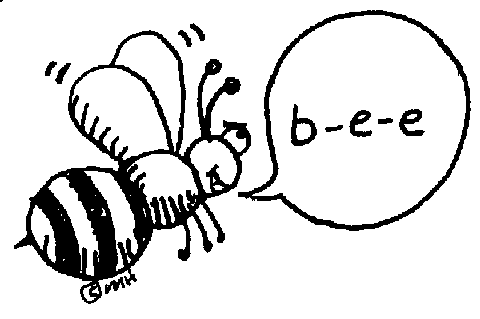 No entiendo Repite por favor
Más despacio por favor
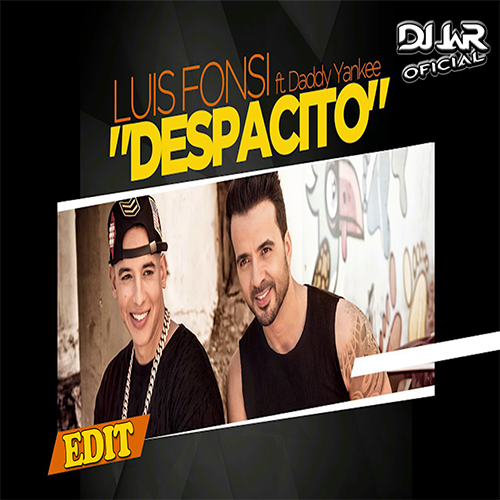 ¿Sabes qué significa…?
Gracias
Perdón
Disculpe
Levanten la mano
Escuchen
¡Su atención, por favor!
Silencio por favor
Abran sus libros en la pagina…#
Cierren los libros
Estamos en la página
Miren la pizarra
Saquen una hoja de papel
Saquen un lápiz
Levántense por favor
Siéntense, por favor
Repitan después de mí
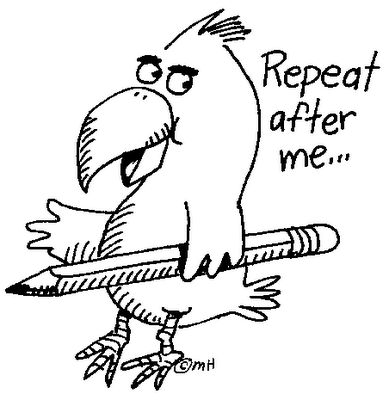 Escribe
Lee
Adiós